Компенсация платы, взимаемой с родителей (законных представителей) за присмотр и уход за детьми
Закон Свердловской области 
от 15 июля 2013 года № 78-ОЗ
«Об образовании в Свердловской области»
Закон Свердловской области 
от 2 августа 2019 года № 70-ОЗ 
«О внесении изменений в статью 23 Закона Свердловской области 
«Об образовании в Свердловской области»
Новый порядок предоставления компенсации 
платы, взимаемой с родителей (законных представителей) за присмотр и уход за детьми, осваивающими образовательные программы дошкольного образования в организациях, осуществляющих образовательную деятельность
постановление Правительства Свердловской области от 18.12.2013 № 1548-ПП 
«О порядке предоставления компенсации платы, взимаемой с родителей (законных представителей) за присмотр и уход за детьми, осваивающими образовательные программы дошкольного образования в организациях, осуществляющих образовательную деятельность» (в ред. от 18.09.2019) 

постановление Правительства Свердловской области от 04.03.2016 № 150-ПП 
«Об установлении максимального и среднего размера платы, взимаемой с родителей (законных представителей) за присмотр и уход за детьми в государственных образовательных организациях Свердловской области и муниципальных образовательных организациях, реализующих образовательную программу дошкольного образования» (в ред. от 18.09.2019) 

Приказ Министерства социальной политики Свердловской области от 24.10.2019 № 496 
«Об утверждении Порядка выдачи справки о среднедушевом доходе семьи для предоставления компенсации платы, взимаемой с родителей (законных представителей) за присмотр и уход за детьми, осваивающими образовательные программы дошкольного образования в организациях, осуществляющих образовательную деятельность»
2
3
Компенсация платы, взимаемой с родителей (законных представителей) за присмотр и уход за детьми
С 1 сентября 2019 года предоставляется
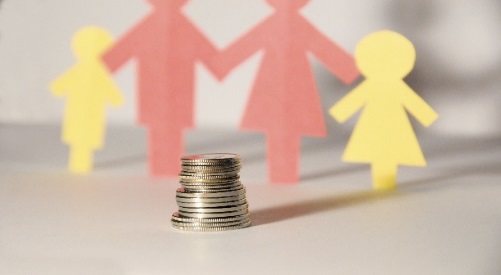 семьям, среднедушевой доход которых не превышает полутора величин прожиточного минимума на душу населения, установленного в Свердловской области
Средний размер родительской платы устанавливается 
дифференцированно по муниципальным образованиям 
в зависимости от максимального размера родительской платы
Гражданам, которым компенсация назначена до 1 сентября 2019 года, 
право сохраняется независимо от размера среднедушевого дохода семьи, 
компенсация будет выплачиваться исходя из суммы 1284 рубля в месяц
2
3
Компенсация платы, взимаемой с родителей (законных представителей) за присмотр и уход за детьми
Перечень документов
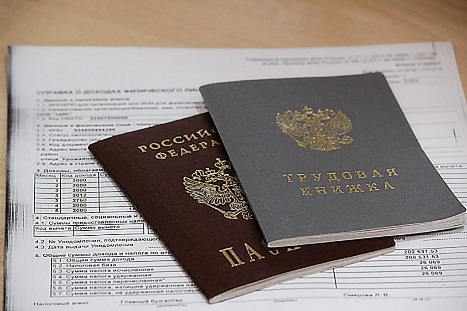 дополнен справкой о среднедушевом доходе семьи для предоставления компенсации
Состав семьи указывается в заявлении:
заявитель, его супруг (супруга) и проживающие совместно с заявителем их несовершеннолетние дети либо несовершеннолетние дети одного из них
Доход семьи определяется как общая сумма доходов семьи за 3 календарных месяца, предшествующих месяцу обращения
включаются виды доходов, установленные главой 3 Порядка исчисления среднедушевого дохода, утвержденного постановлением Правительства Свердловской области от 01.02.2005 № 70-ПП, а также ежемесячное пособие на ребенка;
не включаются: компенсация родительской платы, алименты, выплачиваемые на содержание несовершеннолетних детей, не проживающих в данной семье
2
3
Компенсация платы, взимаемой с родителей (законных представителей) за присмотр и уход за детьми
Справка о среднедушевом доходе семьи
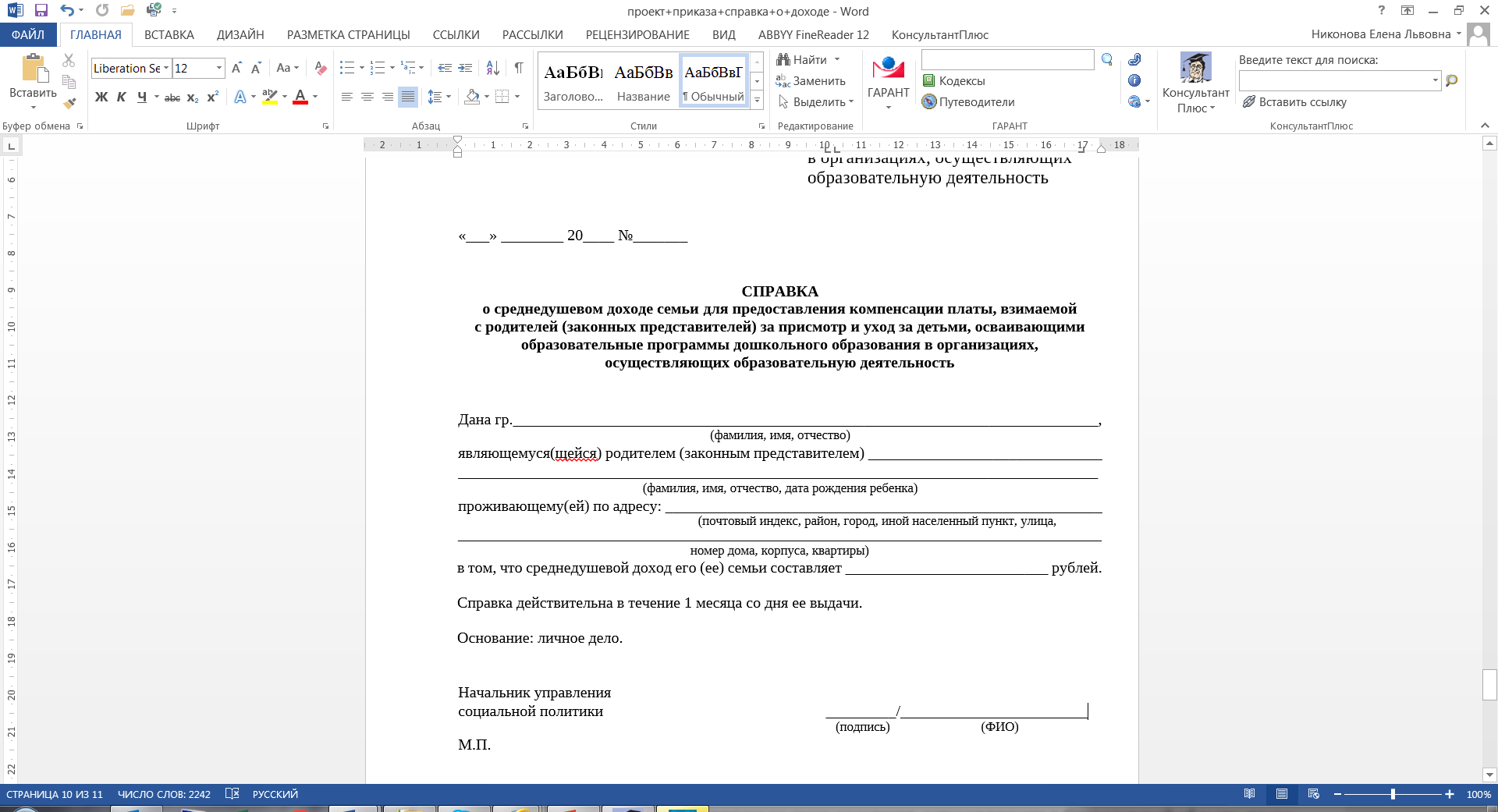 оформляется по единой форме
в срок не более 5 дней со дня принятия заявления и поступления сведений в порядке межведомственного взаимодействия
будет выдаваться управлениями социальной политики по месту жительства (месту пребывания) родителя (законного представителя) ребенка
2
3
Компенсация платы, взимаемой с родителей (законных представителей) за присмотр и уход за детьми
Справка о среднедушевом доходе семьи
Выдается при личном обращении в управление 
либо направляется управлением в МФЦ не позднее рабочего дня, следующего за днем ее оформления
Действительна в течение 1 месяца со дня ее выдачи
Основание для отказа в выдаче справки
если по истечении пяти дней со дня подачи заявления и документов в электронной форме с использованием простой электронной подписи заявителем не представлены подлинники или заверенные в установленном порядке копии документов
2
3
Компенсация платы, взимаемой с родителей (законных представителей) за присмотр и уход за детьми
Право на предоставление компенсации определяется образовательной организацией
Постановлением Правительства Свердловской области 
от 07.11.2019 № 769-ПП 
«Об установлении величины прожиточного минимума за III квартал 2019 года» установлена 
величина прожиточного минимума за III квартал 2019 года 
в расчете на душу населения Свердловской области в размере 

10 811 рублей в месяц
2
3
Компенсация платы, взимаемой с родителей (законных представителей) за присмотр и уход за детьми
Срок назначения компенсации
2
3